EHR Action VerbsandSecurity Operations
Tony Weida
HL7 May WGM
May 7, 2014
EHR Data Management Action Verbs
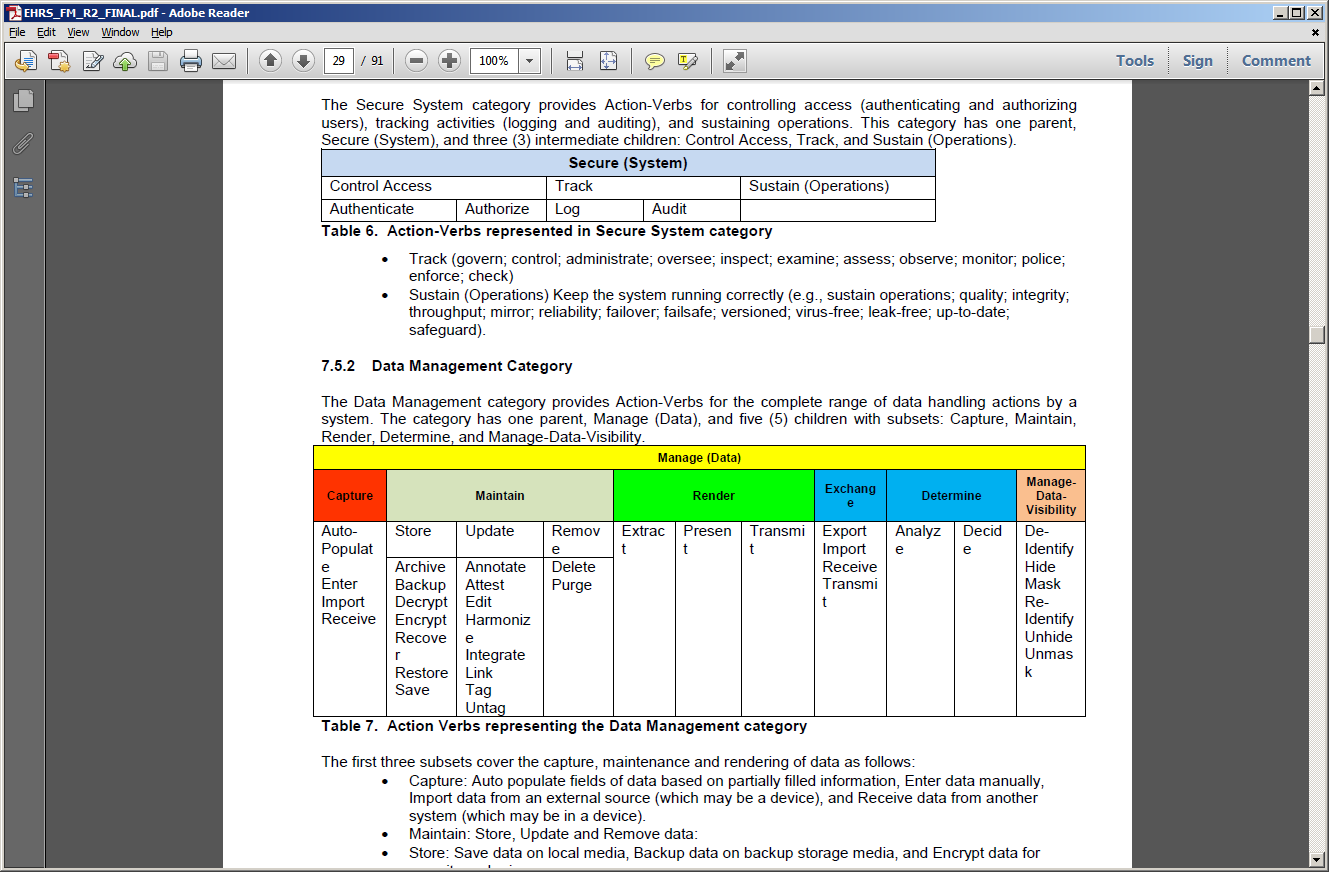 Security and Privacy Ontology (SPO) Operations
Data Operations and Privacy Operations
Mostly taken from earlier HL7 Security sources
Legacy  opportunities for improvement
Consistent format (“binomial definition”)
Example:  To [operation] is to [parent operation] where [differentiating text].
Eliminate, tolerate or embrace ambiguity?
Example:  Do operations like Mask and Encrypt create a new object or modify an existing object?
Some honestly divergent intuitions about technical details
Example:  Does masking, by definition, involve encryption?
…
Sources of SPO Operations
Table from SPO Specification (Section 7.7)
Table from SPO Specification (Section 7.7)
Table from SPO Specification (Section 7.7)
Table from SPO Specification (Section 7.7)
Table from SPO Specification (Section 7.7)
Table from SPO Specification (Section 7.7)
Privacy Operations
Collect
Access
Use
Disclose
EHR Actions
Manage (Data)
Remove
Capture
Render
Exchange
Determine
Manage-Data-Visibility
Maintain
Transmit
Analyze
Receive
Delete
Auto-populate
Extract
Decide
Hide
Present
Update
Import
Purge
Enter
Store
Receive
Deidentify
Import
Unmask
Mask
Annotate
Transmit
Export
Attest
Edit
Archive
Unhide
Note: Export is deprecated in the glossary
Reidentify
Untag
Harmonize
Decrypt
Integrate
Tag
Backup
Encrypt
Link
Save
Recover
Actions shaded in gray appear in multiple locations
Restore
Derived from Table 7. Action Verbs representing the Data Management category in HL7 EHR-System Functional Model,  Release 2 (February 2014)
EHR Actions
Security Data Operations
with same names 
(but not identical definitions)
Manage (Data)
Remove
Capture
Render
Exchange
Determine
Manage-Data-Visibility
Maintain
Transmit
Analyze
Delete
Delete
Receive
Auto-populate
Extract
Decide
Hide
Update
Update
Present
Import
Import
Purge
Purge
Enter
Deidentify
Deidentify
Store
Receive
Import
Import
Mask
Mask
Annotate
Annotate
Unmask
Transmit
Export
Attest
Archive
Archive
Edit
Reidentify
Reidentify
Unhide
Untag
Harmonize
Decrypt
Decrypt
Integrate
Tag
Backup
Backup
Encrypt
Encrypt
Link
Save
Recover
Restore
Restore
Other Security
Data Operations
(rough guesstimate of positions)
Manage (Data)
DataOperation
Sign
Execute
Read
Remove
Capture
Render
Exchange
Determine
Manage-Data-Visibility
Maintain
Create
Deduplicate
Derive
Transmit
Analyze
Delete
Delete
Receive
Replace
Auto-populate
Redact
Extract
Decide
Hide
Update
Update
Present
ModifyStatus …
Import
Import
Purge
Purge
Append
Enter
Deidentify
Deidentify
Store
Receive
Import
Import
Mask
Mask
Annotate
Annotate
Unmask
Move
Transmit
Convert
Export
Export
Translate
Identify
Attest
Transfer
Excerpt
Archive
Archive
Edit
Anonymize
Reproduce
Reidentify
Reidentify
Unhide
Pseudonymize
Untag
Harmonize
Decrypt
Decrypt
Copy
Integrate
Tag
Backup
Backup
Encrypt
Encrypt
Print
Link
Save
Recover
Restore
Restore
Manage (Data)
DataOperation
Sign
Execute
Read
Remove
Capture
Render
Exchange
Determine
Manage-Data-Visibility
Maintain
Create
Deduplicate
Derive
Transmit
Analyze
Delete
Delete
Receive
Replace
Auto-populate
Redact
Extract
Decide
Hide
Update
Update
Present
ModifyStatus …
Import
Import
Purge
Purge
Append
Enter
Deidentify
Deidentify
Store
Receive
Import
Mask
Mask
Annotate
Annotate
Unmask
Move
Transmit
Convert
Export
Export
Translate
Identify
Attest
Transfer
Excerpt
Archive
Archive
Edit
Anonymize
Reproduce
Reidentify
Reidentify
Unhide
Pseudonymize
Untag
Harmonize
Decrypt
Decrypt
Copy
Integrate
Tag
Backup
Backup
Encrypt
Encrypt
Print
Link
Highlighted security data operations are deprecated actions in EHR Glossary.
Several others under ModifyStatus (not shown) are likewise deprecated.
Access and Disclose (Security Privacy Operations) are also deprecated.
Save
Recover
Restore
Restore
Comparison of EHR / Security Definitions
Good news:  those with the same name have reasonably compatible definitions
So we might start with 14 cases involving active EHR actions (additional cases involve deprecated EHR actions) …
Steps to Consensus
Agree on
Inclusion criteria
Text definitions
Structured description (consistent with text definitions)
Hierarchy
Further logical description (eventually)
Consider internal consistency vs. consistency with disparate sources
 Defined work process
Annotate
EHR
Security
To UPDATE data by attaching comments or notes to the data without editing the data. For example, an Attending physician may ANNOTATE the information entered by the Resident physician before signing the report.
Add commentary, explanatory notes, critical notes or similar content to an object.
Archive
EHR
Security
To STORE data by moving the data to long-term storage media and deleting or purging data on the original online storage, according to scope of practice, organizational policy, and/or jurisdictional law. For example, the system at the Oak Street Hospital automatically ARCHIVES patient-related data that is older than eight years by encrypting and compressing it, moving it to long-term storage, purging it, identifying the data by month and year, and creating a pointer to the archived data. Another example is that a system may automatically ARCHIVE outpatient clinic schedules that are being replaced.
Move (the content of) an object to long term storage.
Backup
EHR
Security
To STORE data by placing a copy of the data onto an electronically-accessible device for preservation in case the original is lost, corrupted, or destroyed. For example, a system may BACK UP the incremental changes made to a patient’s record by storing it locally on a daily basis. Another example is that an administrator may BACK UP a complete copy of certain data by storing it at an offsite facility.
Produce another object with the same content as the original for potential recovery (i.e., create a spare copy).
Decrypt
EHR
Security
To STORE data by converting encrypted data back into its original form, so it can be understood. For example, the system may DECRYPT clinical data received from an authenticated external laboratory system.
Render information readable by algorithmically transforming ciphertext into plaintext. [Derived from ENCRYPT concept in HL7 ActCode code system, OID: 2.16.840.1.113883.5.4]
Deidentify
EHR
Security
To MANAGE-DATA-VISIBILITY by removing identifiers from data in such a way that the risk of identifying an individual is very small under the circumstances, as specified by scope of practice, organizational policy, and/or jurisdictional law. For example, a system may DE-IDENTIFY data for a researcher who wants to perform an analysis of drug effectiveness on diabetic patients. Another example is where a hospital may DE-IDENTIFY data for a set of patients to transmit to a university professor looking for illustrative cases for educational work.
Strip information of data that would allow the identification of the source of the information or the information subject.  [From DEID concept in HL7 ActCode code system, OID: 2.16.840.1.113883.5.4]
Delete
EHR
Security
To REMOVE data by making it inaccessible to the application. For example, a user may DELETE an existing patient-appointment at the request of the patient. Note: In the case where the data becomes invalid but needs to remain in the system, the word “TAG” is preferred over the word “DELETE” or the word “Nullify”. This type of action is considered a data “Tagging” process and not a data deletion process. For example, a health information management professional may desire to TAG a certain clinical term as obsolete, but the term needs to remain in the system for backward compatibility purposes.
Fundamental operation in an Information System (IS) that results only in the removal of information about an object from memory or storage.
Encrypt
EHR
Security
To STORE data by transforming the data into a form that is difficult to understand by unauthorized people or systems. For example, the system may ENCRYPT sensitive information such as the patient’s financial information.
Render information unreadable by algorithmically transforming plaintext into ciphertext. [From ENCRYPT concept in HL7 ActCode code system, OID: 2.16.840.1.113883.5.4]
Export
EHR
Security
Use RENDER instead.
Reproduce an object (or a portion thereof) so that the data leaves the control of the security subsystem.
Import
EHR
Security
To CAPTURE data into a local system by proactively accessing data from an external source and then downloading and integrating the data into the local system. For example, the system may IMPORT the latest drug trial data every Friday evening. Another example is that the user may IMPORT various sets of best practices related to juvenile diabetes.
Reproduce data so that an object (or a portion thereof) enters the control of the security subsystem.
Mask
EHR
Security
To MANAGE-DATA-VISIBILITY by obscuring (masking) specific data elements in order that this information is not available except to authorized users; viewers of the patient record can see that the data exists but cannot see actual contents. For example, the administrator may MASK the pregnancy status of all patients who are below the age of eighteen except for the obstetric unit staff. Note: the verb “unmask” is an acceptable verb to reverse the action of masking.
Render information unreadable and unusable by algorithmically transforming plaintext into ciphertext. User may be provided a key to decrypt per license or "shared secret". [From MASK concept in HL7 ActCode code system, OID: 2.16.840.1.113883.5.4]
Purge
EHR
Security
To REMOVE data by making it unrecoverable at the storage and/or media-level. For example, the system may PURGE the patient record for John Smith according to a rule that targets all records that are older than seven years. (Note: Destroy and Purge are synonyms; PURGE is the preferred term.)
Operation that results in the permanent, unrecoverable removal of information about an object from memory or storage (e.g., by multiple overwrites with a series of random bits).
Reidentify
EHR
Security
To MANAGE-DATA-VISIBILITY by combining data in such a way that the patient’s identity is re-established according to scope of practice, organizational policy, and/or jurisdictional law. For example, the system may RE-IDENTIFY de-identified data by providing a key that allows authorized users to re-establish the link between a given patient and that patient’s de-identified data.
Restore information to data that would allow the identification of the source of the information or the information subject
Restore
EHR
Security
To STORE data to the production system by using previously archived data. For example, the system may RESTORE patient-encounter data for a returning patient whose data had been archived due to inactivity. Another example is that the system may RESTORE, for evidentiary support, patient data that had been archived after the patient expired. (See ARCHIVE.)
Produce another object with the same content as one previously backed up (i.e., recreates a readily usable copy).
Update
EHR
Security
To MAINTAIN data by annotating, editing, harmonizing, integrating, linking and tagging the data. For example, a clinician may UPDATE a patient’s medication dosage. Another example is that the system may UPDATE a patient’s record.
Fundamental operation in an Information System (IS) that results only in the revision or alteration of an object.
Discussion